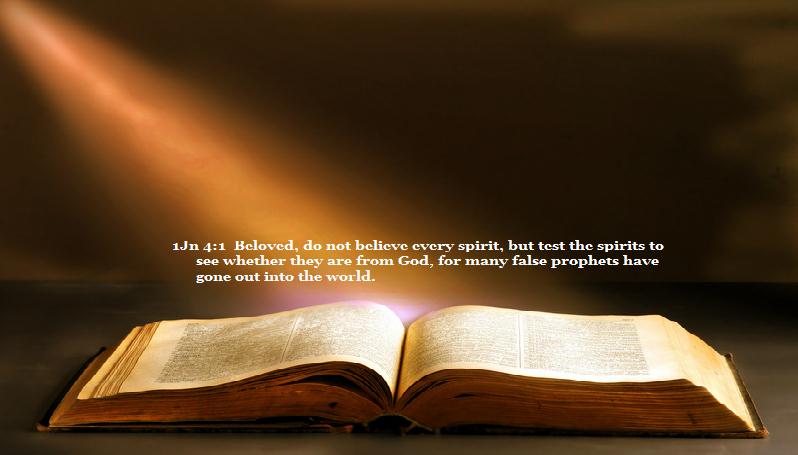 Discernment
“the power or faculty of the mind, by whichit distinguishes one thing from another,as truth from falsehood”
Discernment
Christians in danger of leaving the Lord
Hebrews 6:1
Hebrews 2:1
Dullness of hearingand failure tomature exposed
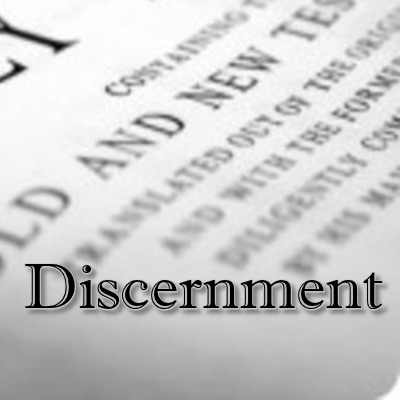 Discernment
For though by this time you ought to be teachers, you need someone to teach you again the first principles of the oracles of God; and you have come to need milk and not solid food. For everyone who partakes only of milk is unskilled in the word of righteousness, for he is a babe. But solid food belongs to those who are of full age, that is,those who by reason of use have their senses exercised to discern both good and evil.
Hebrews 5:12-14
Discernment – Our Senses
All five human senses have their spiritual counterparts
Taste
1 Peter 2:1-3
Psalms 34:8
Hearing
Isaiah 55:3
Revelation 2:7
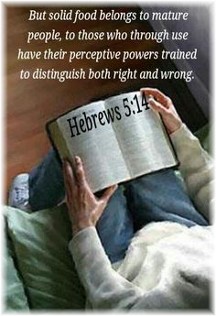 Discernment – Our Senses
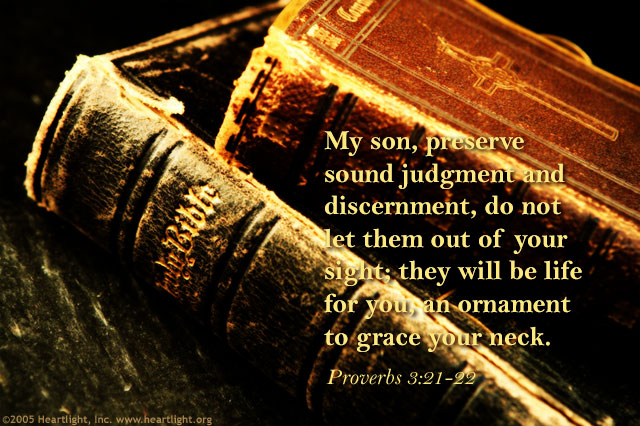 Sight
Psalms 119:18
Ephesians 1:18
Smell
Philippians 4:18
2 Corinthians 2:12-17
Feeling
2 Kings 22:19
Ephesians 4:18-19
Conclusion
The mature Christian is marked by their discernment

Discernment is a critical measure of spiritual maturity

Babes are weak in discernment and will accept any kind of spiritual food
Conclusion
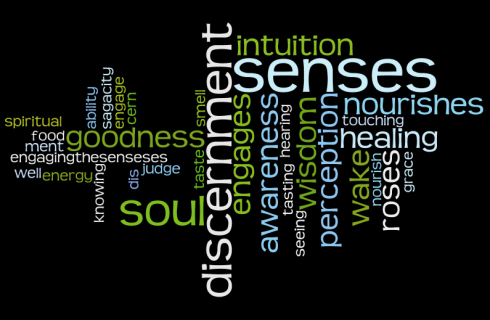 Through the exercise of spiritual senses our discernment between good and evil will produce maturity!